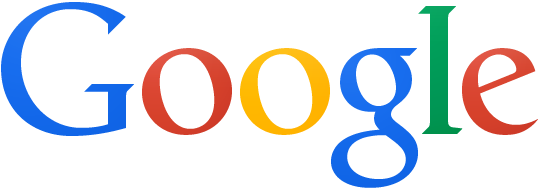 то,что нам нужно
Продукты,которые мы рассмотрим
Официальный сайт
Продукты,которые мы рассмотрим
1)Google Fonts-Сервис Google Fonts
2)Навигация используя HTML5 и google maps
3)Google Charts-Сервис Google Chart
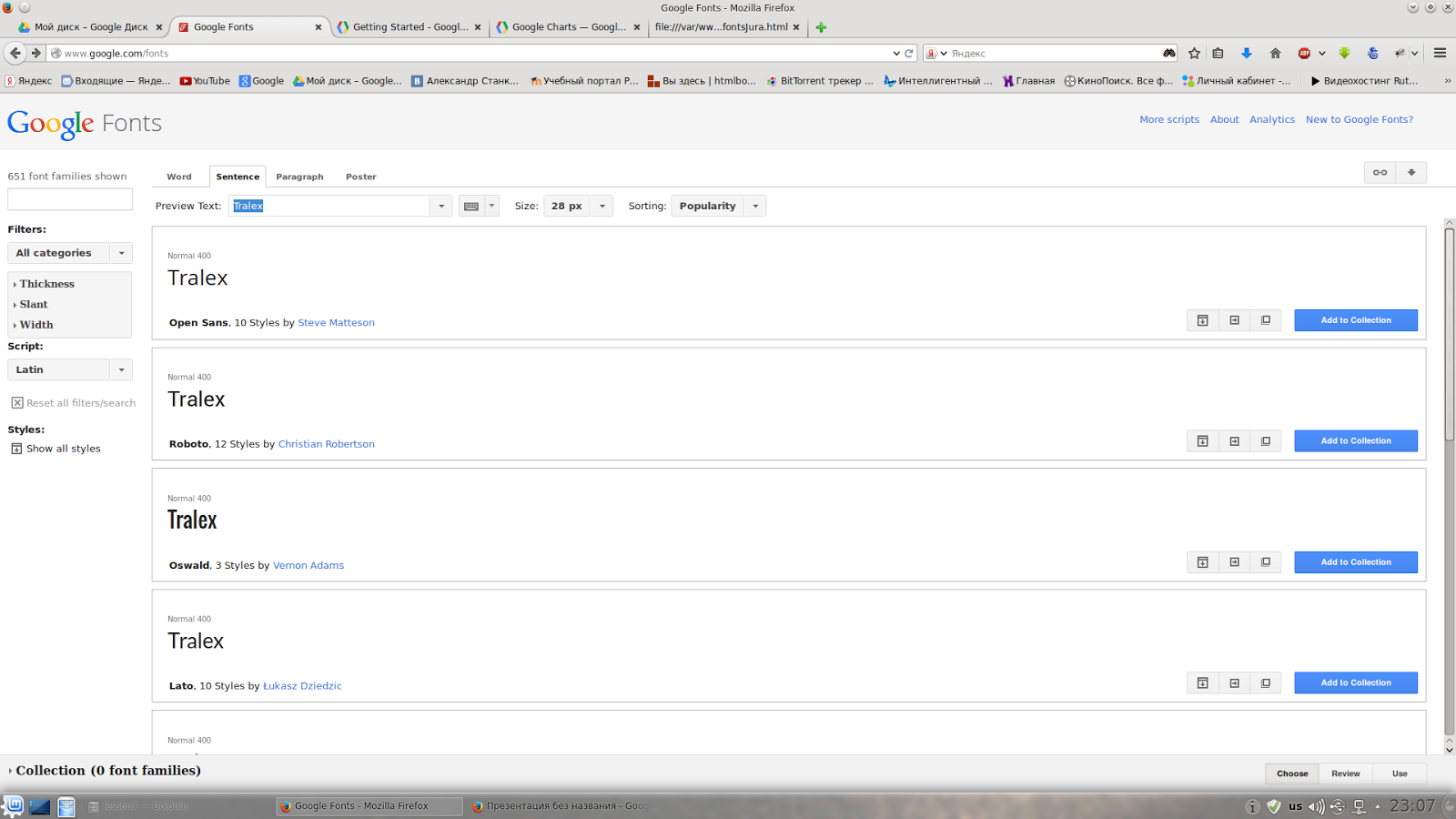 Добавление шрифтов
Сюда мы можем ввести текст для предварительного просмотра
кнопка для добавления шрифтов
Вставка шрифтов
1)Скопируйте <link rel="stylesheet" type="text/css" href="http://fonts.googleapis.com/css?family=Tangerine"> в тег <head>
2)А font-family: 'Tangerine', serif; добавите в тег <style>
Пример1 							Пример2
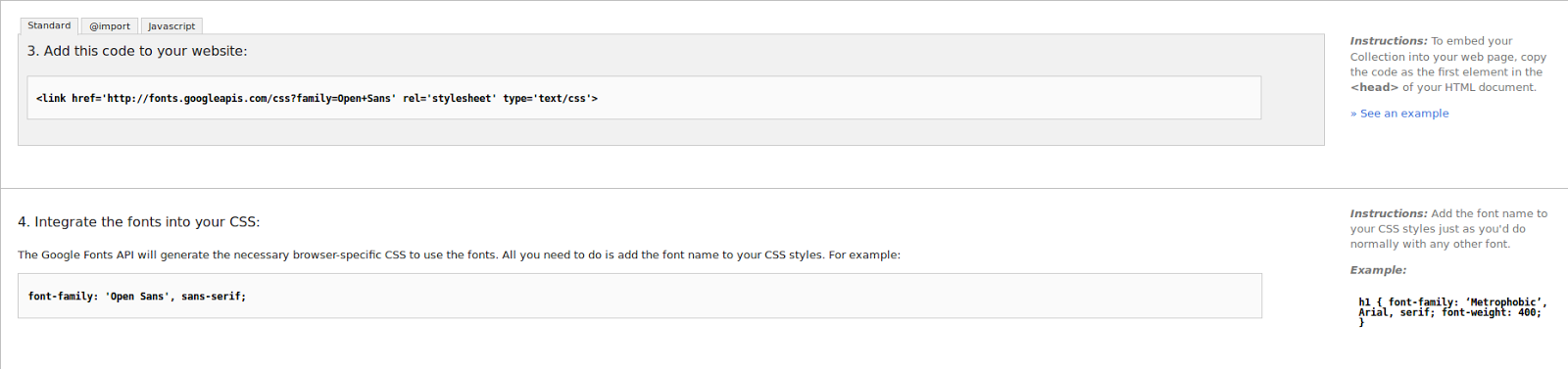 Навигация используя HTML5 и google maps
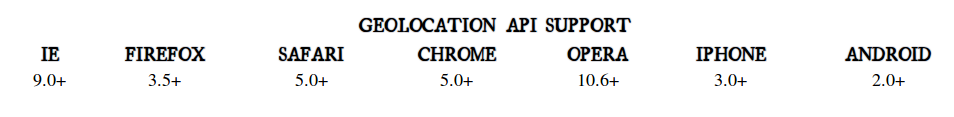 Геолокация осуществляется объектом navigator
if(navigator.geolocation) {
navigator.geolocation.getCurrentPosition(function(position) {
var latitude = position.coords.latitude;
var longitude = position.coords.longitude;
alert(latitude+' '+longitude);
});
} else {
alert("Geolocation API не поддерживается в вашем браузере");
}
Пример1
Пример2
Google Charts-Сервис Google Chart
<script type="text/javascript">
  	google.load("visualization", "1", {packages:["corechart"]});
  	google.setOnLoadCallback(drawChart);
  	function drawChart() {
    	var data = google.visualization.arrayToDataTable([
      	['Год', 'Продажи', 'Выручка'],
      	['2004',  1000,  	400],
      	['2005',  1170,  	460],
      	['2006',  660,   	1120],
      	['2007',  1030,  	540]
    	]);
    	var options = {
      	title: 'Выручка компании',
      	vAxis: {title: 'Год',  titleTextStyle: {color: 'red'}}
    	};
    	var chart = new google.visualization.BarChart(document.getElementById('chart_div'));
    	chart.draw(data, options);
  	}
</script>
Bar chart
Пример
<script type='text/javascript' src="https://www.google.com/jsapi"></script>
  <div id="regions_div" style="width: 900px; height: 500px;"></div>
<script type="text/javascript">
  google.load('visualization', '1', {'packages': ['geochart']});
 	google.setOnLoadCallback(drawRegionsMap);
   function drawRegionsMap() {
 	var data = google.visualization.arrayToDataTable([
   	['Country', 'Popularity'],
   	['Южная Америка', 600],
   	['Канада', 500],
   	['Франция', 600],
   	['США', 550],
   	['Китай', 950],
   	['Монголия', 550],
   	['Россия', 700],
   	['Австралия', 600]
 	]);
 	var options = { displayMode: 'text' };
 	var chart = new google.visualization.GeoChart(document.getElementById('regions_div'));
 	chart.draw(data, options);}</script>
ChartMap
Пример
<script type="text/javascript" src="https://www.google.com/jsapi"></script>
	<script type="text/javascript">
  	google.load("visualization", "1", {packages:["corechart"]});
google.setOnLoadCallback(drawChart);
function drawChart() {
  var data = google.visualization.arrayToDataTable([
	['Год', 'Продажи', 'Выручка'],
	['2004',  1000,  	400],
	['2005',  1170,  	460],
	['2006',  660,   	1120],
	['2007',  1030,  	540]
  ]);
  var options = {
	title: 'Выручка компании',
	hAxis: {title: 'Год', titleTextStyle: {color: 'red'}}
  };
  var chart = new google.visualization.ColumnChart(document.getElementById('chart_div'));
  chart.draw(data, options);
}</script>
Column chart
Пример
<script type="text/javascript" src="https://www.google.com/jsapi"></script>
	<script type="text/javascript">
  	google.load("visualization", "1", {packages:["corechart"]});
  	google.setOnLoadCallback(drawChart);
  	function drawChart() {
    	var data = google.visualization.arrayToDataTable([
      	['Год', 'Продажи', 'Выручка'],
      	['2004',  1000,  	400],
      	['2005',  1170,  	460],
      	['2006',  660,   	1120],
      	['2007',  1030,  	540]
    	]);
    	var options = {
      	title: 'Выручка компании'
    	};
   	var chart = new google.visualization.LineChart(document.getElementById('chart_div'));chart.draw(data, options);
  	}
	</script>
linechart
Пример
<script type="text/javascript" src="https://www.google.com/jsapi"></script>
	<script type="text/javascript">
  	google.load("visualization", "1", {packages:["map"]});
  	google.setOnLoadCallback(drawChart);
  	function drawChart() {
    	var data = google.visualization.arrayToDataTable([
      	['Lat', 'Long', 'Name'],
      	[55.8617, 37.4201, 'Дом'],
      	[55.8590, 37.4157, 'РХТУ'],
      	[55.8587, 37.4240, 'Пятерочка'],
      	[55.8618, 37.4362, 'Метро "Планерная"']
    	]);
    	var map = new google.visualization.Map(document.getElementById('map_div'));
    	map.draw(data, {showTip: true});
  	}
	</script>
map
Пример
<script type="text/javascript" src="https://www.google.com/jsapi"></script>
	<script type="text/javascript">
  	google.load("visualization", "1", {packages:["orgchart"]});
  	google.setOnLoadCallback(drawChart);
  	function drawChart() {
    	var data = new google.visualization.DataTable();
    	data.addColumn('string', 'Name');
    	data.addColumn('string', 'people');
    	data.addColumn('string', 'ToolTip');
    	data.addRows([
      	[{v:'Бог', f:'Бог<div style="color:red; font-style:italic">Самый главный</div>'}, '', 'Самый главный'],
      	['Адам и Ева', 'Бог', 'Первые люди'],
      	['Кайн', 'Адам и Ева', ''],
      	['Авель', 'Адам и Ева', ''],
      	['Сиф', 'Адам и Ева', '']
    	]);
    	var chart = new google.visualization.OrgChart(document.getElementById('chart_div'));
    	chart.draw(data, {allowHtml:true}); }  </script>
ORG CHART
Пример
<script type="text/javascript" src="https://www.google.com/jsapi"></script>
	<script type="text/javascript">
  	google.load("visualization", "1", {packages:["corechart"]});
  	google.setOnLoadCallback(drawChart);
  	function drawChart() {
    	var data = google.visualization.arrayToDataTable([
      	['Task', 'Hours per Day'],
      	['Работа', 	11],
      	['Кушаю',  	2],
      	['Общаюсь',  2],
      	['Смотрю телевизор', 2],
      	['Сплю',	7]
    	]);
    	var options = {
      	title: 'Мой день'
    	};
    	var chart = new google.visualization.PieChart(document.getElementById('piechart'));
    	chart.draw(data, options);
  	}
	</script>
PIE2D
Пример
<script type="text/javascript" src="https://www.google.com/jsapi"></script>
	<script type="text/javascript">
  	google.load("visualization", "1", {packages:["corechart"]});
  	google.setOnLoadCallback(drawChart);
  	function drawChart() {
    	var data = google.visualization.arrayToDataTable([
      	['Task', 'Hours per Day'],
      	['Работа', 	11],
      	['Кушаю',  	2],
      	['Общаюсь',  2],
      	['Смотрю телевизор', 2],
      	['Сплю',	7]
    	]);
    	var options = {
      	title: 'Мой день',
      	is3D: true,
    	};
    	var chart = new google.visualization.PieChart(document.getElementById('piechart_3d'));chart.draw(data, options);}
	</script>
PIE3D
Пример
<script type="text/javascript" src="https://www.google.com/jsapi"></script>
<script type="text/javascript">
  google.load("visualization", "1", {packages:["corechart"]});
  	google.setOnLoadCallback(drawChart);
  	function drawChart() {
    	var data = google.visualization.arrayToDataTable([
      	['Популяция', 'Время'],
      	[ 8,  	12],
      	[ 4,  	5.5],
      	[ 11, 	14],
    	]);
    	var options = {
      	title: 'Численность животных',
      	hAxis: {title: 'Время', minValue: 0, maxValue: 15},
      	vAxis: {title: 'Популяция', minValue: 0, maxValue: 15},
      	legend: 'none' };
    	var chart = new google.visualization.ScatterChart(document.getElementById('chart_div'));
    	chart.draw(data, options);
  	}
	</script>
SCATTER CHART
Пример
<script type="text/javascript" src="https://www.google.com/jsapi?autoload={'modules':[{'name':'visualization',
   	'version':'1','packages':['timeline']}]}"></script>
<script type="text/javascript">
google.setOnLoadCallback(drawChart);
function drawChart() {
  var container = document.getElementById('example5.3');
  var chart = new google.visualization.Timeline(container);
  var dataTable = new google.visualization.DataTable();
  dataTable.addColumn({ type: 'string', id: 'Day' });
  dataTable.addColumn({ type: 'string', id: 'Name' });
  dataTable.addColumn({ type: 'date', id: 'Start' });
  dataTable.addColumn({ type: 'date', id: 'End' });
  dataTable.addRows([
	[ 'Мой день',  'Подъем',	new Date(0,0,0,7,30,0),  new Date(0,0,0,8,30,0) ],
	[ 'Мой день',  'Учеба',	new Date(0,0,0,9,30,0), new Date(0,0,0,12,0,0) ],
	[ 'Мой день',  'Обед',	new Date(0,0,0,12,30,0), new Date(0,0,0,14,0,0) ],
	[ 'Мой день',   'Работа',new Date(0,0,0,14,30,0), new Date(0,0,0,18,30,0) ]]);
  var options = {
	timeline: { colorByRowLabel: true },
	backgroundColor: '#ffd'
  };
  chart.draw(dataTable, options);
}  </script>
TIMELINE
Пример
<script type="text/javascript" src="https://www.google.com/jsapi"></script>
	<script type="text/javascript">
  	google.load("visualization", "1", {packages:["treemap"]});
  	google.setOnLoadCallback(drawChart);
  	function drawChart() {
    	var data = google.visualization.arrayToDataTable([
      	['Location', 'Parent', 'Market trade volume (size)', 'Market increase/decrease (color)'],
      	['Global',	null,             	0,                           	0],
      	['America',   'Global',         	0,                           	0],
      	['Europe',	'Global',         	0,                           	0],
      	['Asia',  	'Global',         	0,                           	0],
      	  ['Sudan', 	'Africa',         	12,                          	2],
      	['Congo', 	'Africa',         	10,                          	12],
      	['Zaire', 	'Africa',         	8,                           	10]
    	]);
    	tree = new google.visualization.TreeMap(document.getElementById('chart_div'));
    	tree.draw(data, {
      	minColor: '#f00',
      	midColor: '#ddd',
      	maxColor: '#0d0',
      	headerHeight: 15,
      	fontColor: 'black',
      	showScale: true
    	}); } </script>
treemap
Пример
<script type="text/javascript" src="https://www.google.com/jsapi"></script>
	<script type="text/javascript">
  	google.load("visualization", "1.1", {packages:["wordtree"]});
  	google.setOnLoadCallback(drawChart);
  	function drawChart() {
    	var data = google.visualization.arrayToDataTable(
      	[ ['Phrases'],
        	['Кошки лучше собак'],
        	['Кошки кушают мясо'],
        	['Кошки лучше чем хомячки ']
    	);
var options = {
      	wordtree: {
        	format: 'implicit',
        	word: 'Кошки'
      	}
    	};
    	var chart = new google.visualization.WordTree(document.getElementById('wordtree_basic'));
    	chart.draw(data, options);
  	}
	</script>
wordtree
Пример